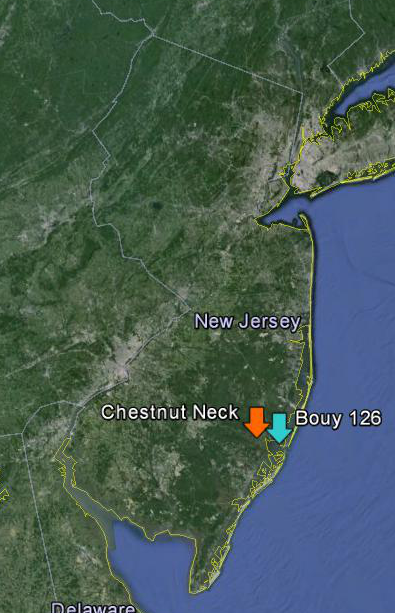 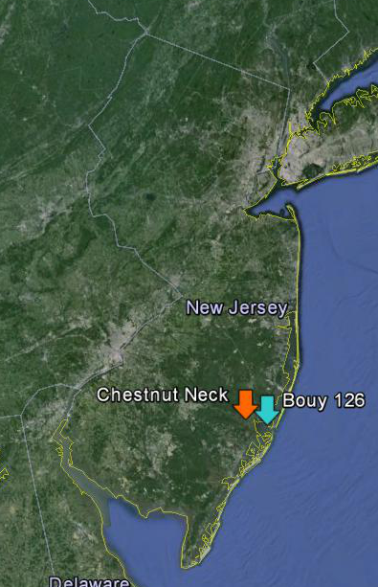 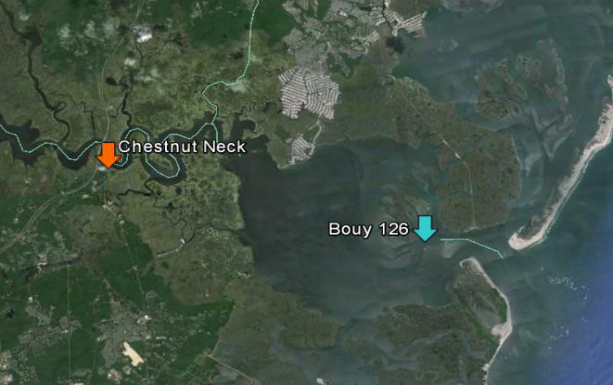 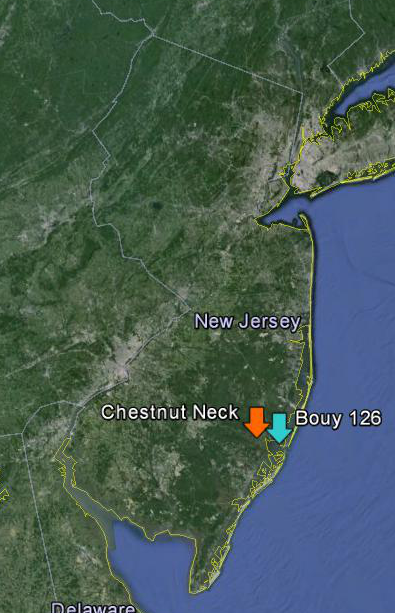 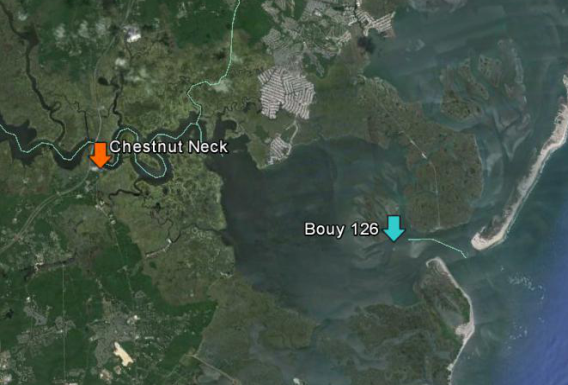 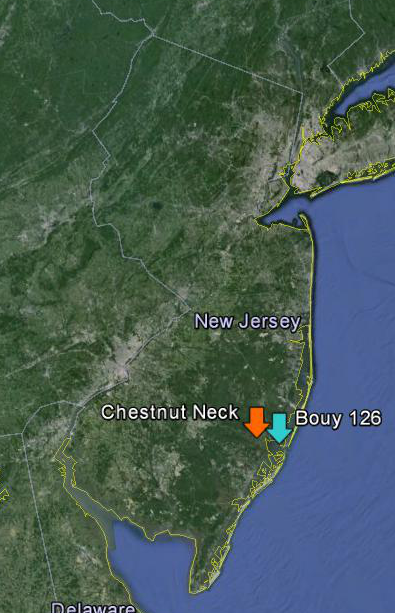 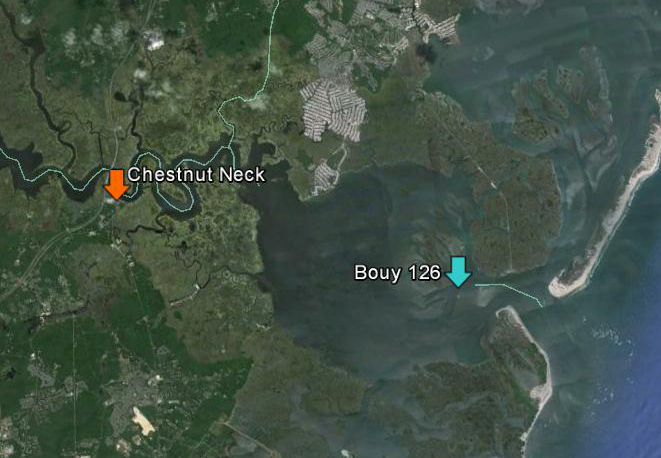 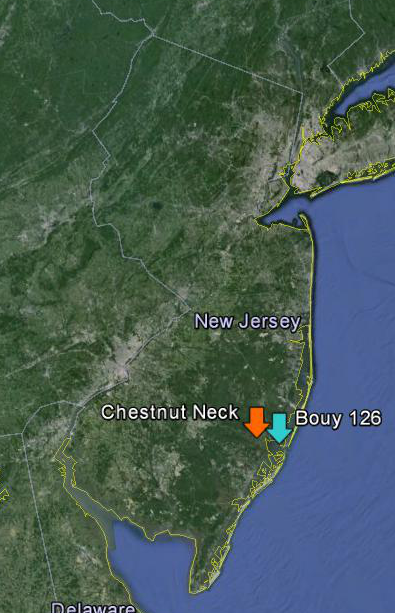 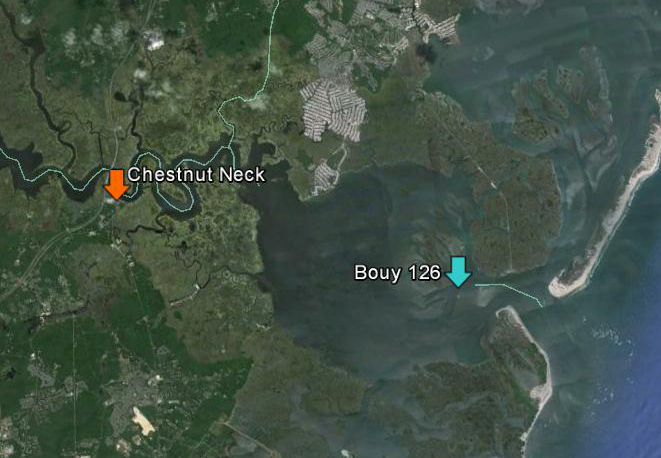 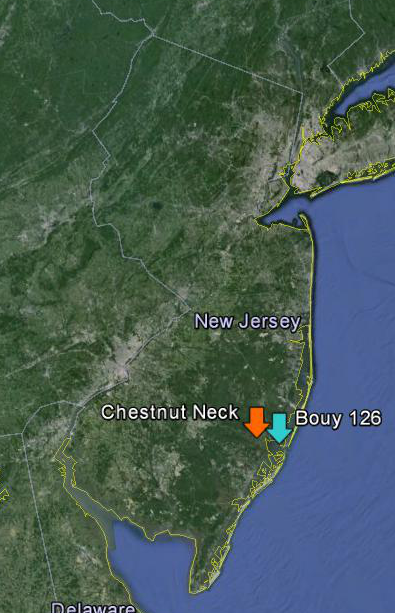 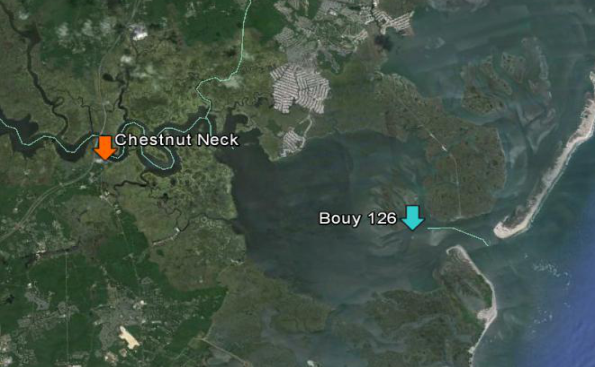 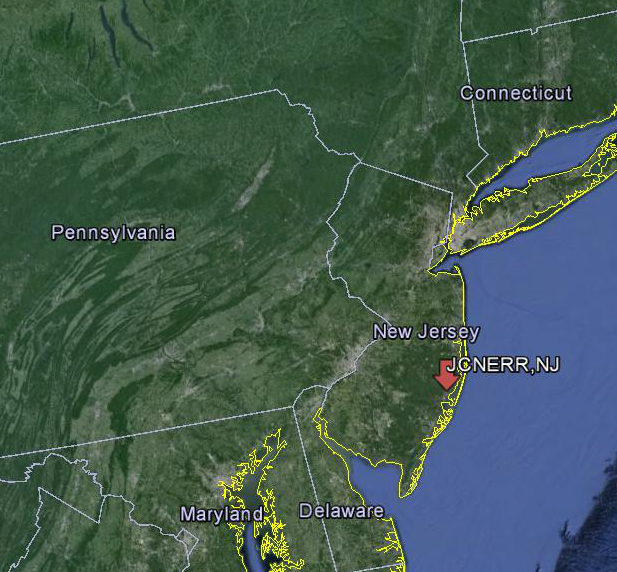 JCNERR SWMP Station Map
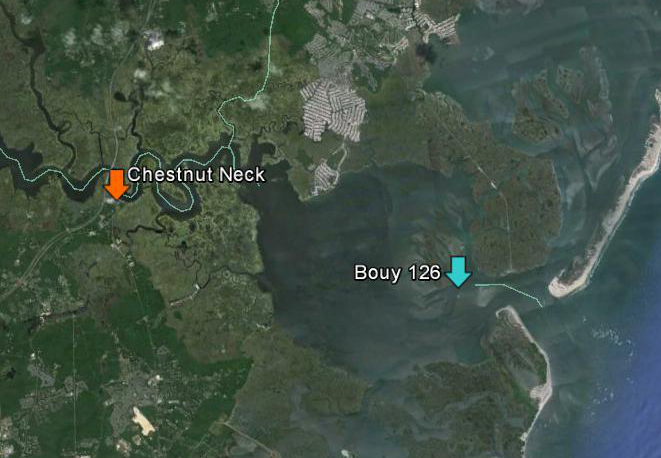 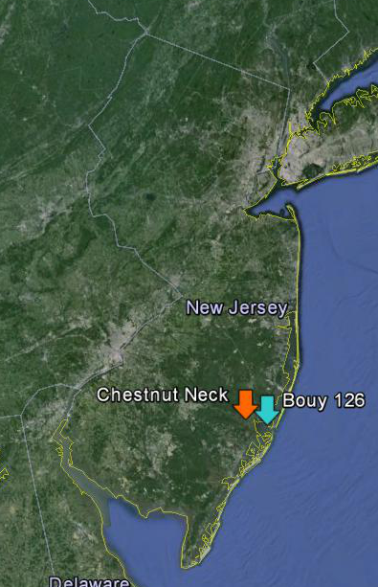 Mid-Atlantic Region
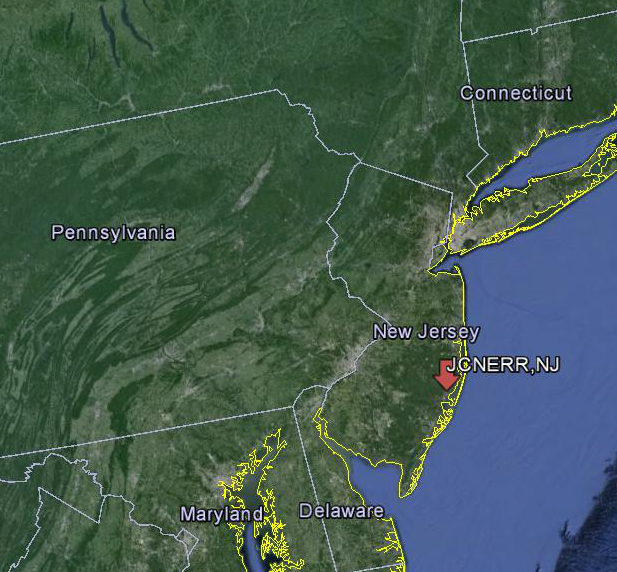 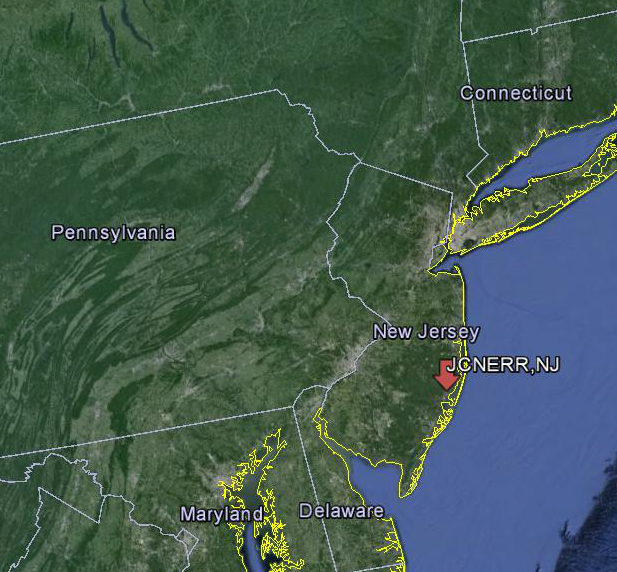 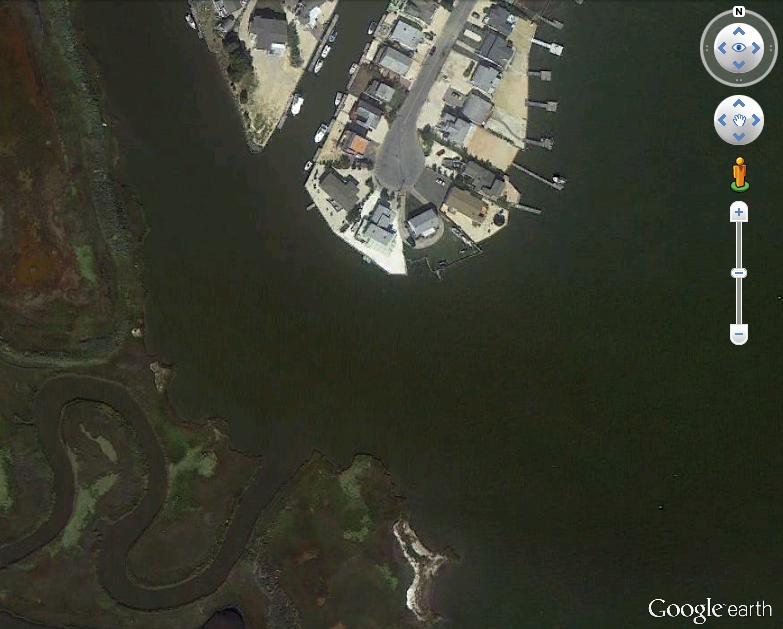 Tuckerton Cove
Before Sandy
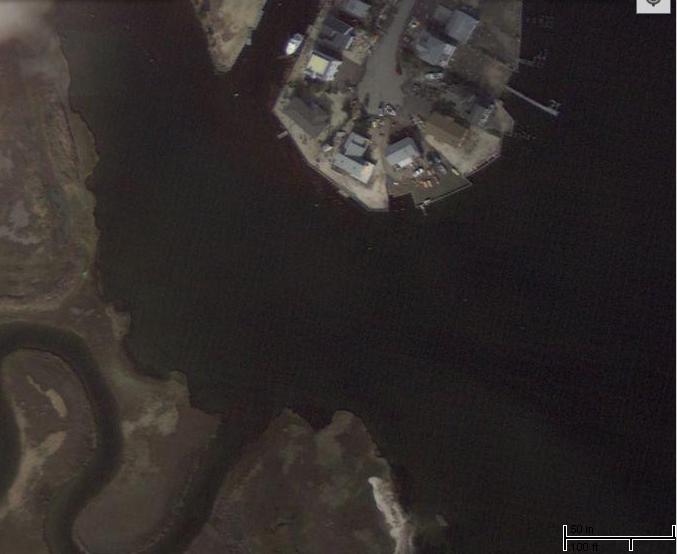 Tuckerton Cove
After Sandy
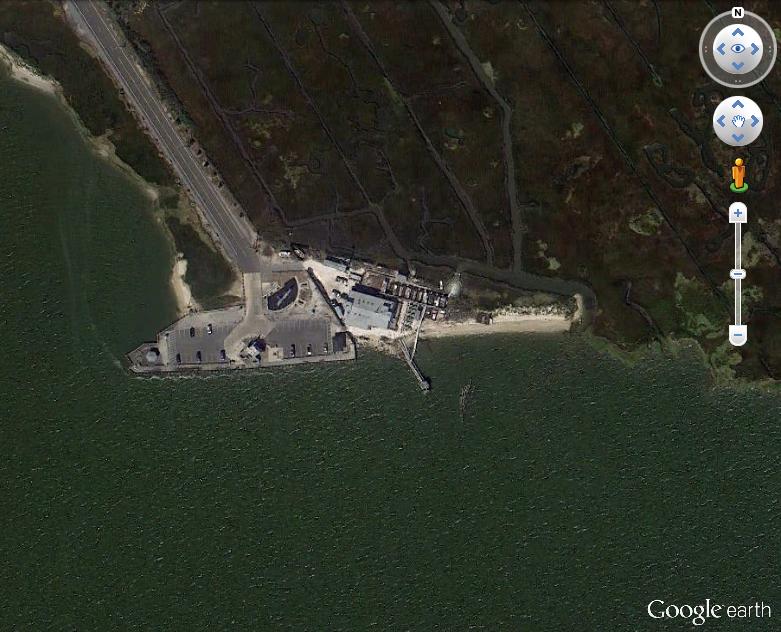 Parson’s Clam HatcheryBefore Sandy
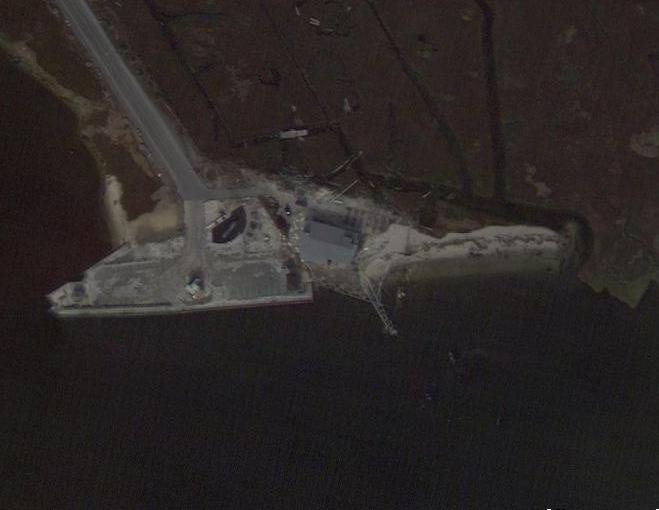 Parson’s Clam Hatchery
After Sandy
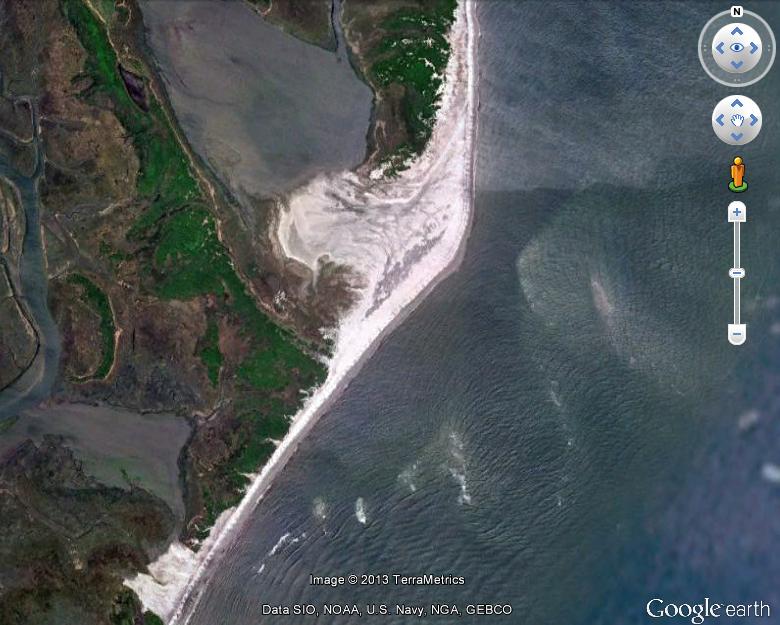 Little BeachBefore Sandy
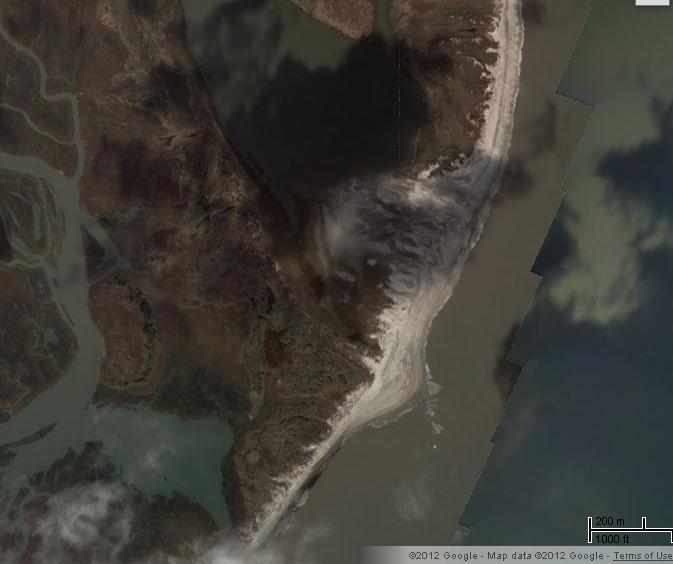 Little Beach
After Sandy